Air Dispersion Modeling
Jeff Stonesifer, Meteorologist
March 10, 2020
Using Air Dispersion Modeling

Models estimate impacts of pollution emitted by industry
Compare the estimated impacts to air quality standards
Air quality standards limit emissions from industry
purpose
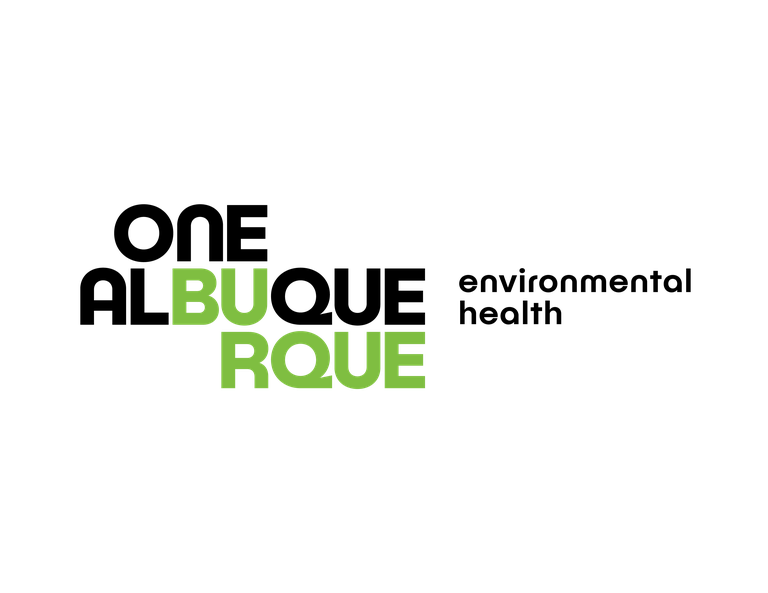 2
Connection to Permitting

Modeling used to set permit conditions
Require control strategies
Hours of operation
Emission rates
Distance of equipment from fence
Permitting
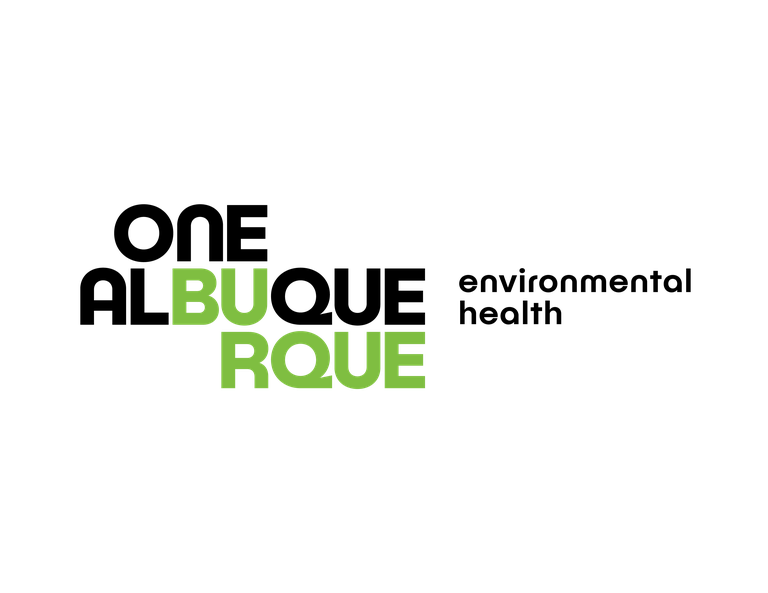 3
Sprinkler system surrounded by buckets
Wind is important in distributing water
Depth of water in buckets ~ concentrations at receptors
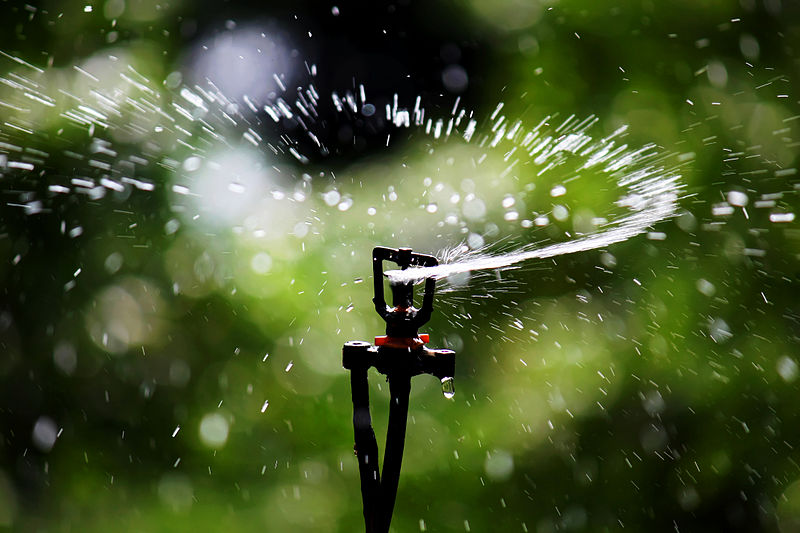 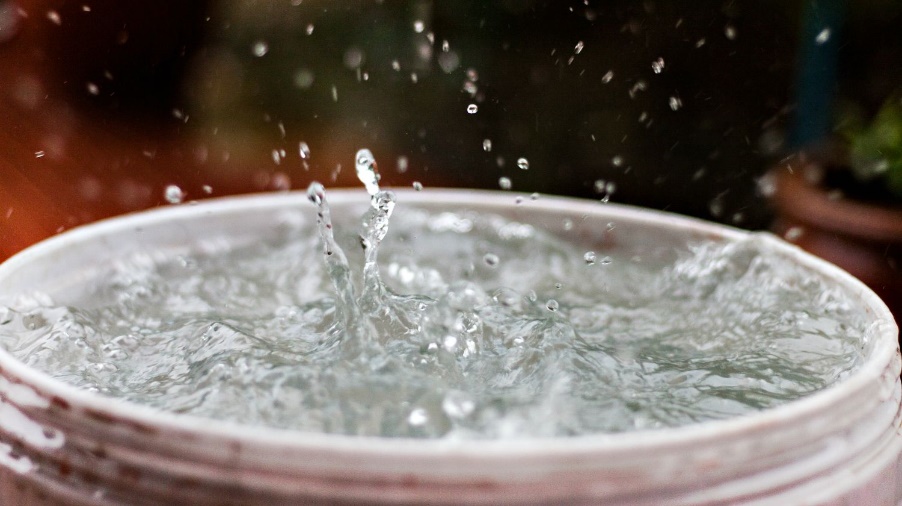 Analogy
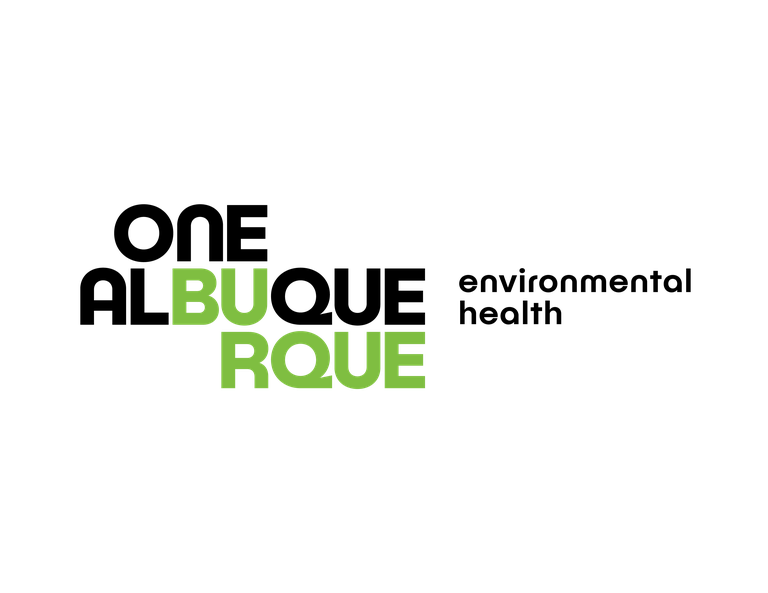 4
[Speaker Notes: Sprinkler image: https://commons.wikimedia.org/wiki/File:Sprinkler_Irrigation_-_Sprinkler_head.JPG 
Bucket image: https://www.google.com/imgres?imgurl=https%3A%2F%2Fblog.gunassociation.org%2Fwp-content%2Fuploads%2F2018%2F06%2Frain-falling-bucket-full-waterrainwater-harvestingrainy-rainwater-ss-Featured.jpg&imgrefurl=https%3A%2F%2Fblog.gunassociation.org%2Ffilter-rainwater%2F&tbnid=f-Jc0BiO1pbsKM&vet=12ahUKEwiXhtD1otPuAhUGlJ4KHUm9BS8QMygfegUIARD1Aw..i&docid=TxHjt4sM5yPBiM&w=1500&h=840&q=buckets%20collecting%20water&hl=en&ved=2ahUKEwiXhtD1otPuAhUGlJ4KHUm9BS8QMygfegUIARD1Aw]
WIND PROFILE
CENTERLINE
Building
VORTEX
Dispersion Model Inputs
Meteorology
 Wind speed
 Wind direction
 Temperature
Emissions
 Rates
 Hrs of operation
Terrain & Land Use
 Rural or urban
 Elevations
Sources
 Source type
 Parameters
Downwash
 Buildings
inputs
Gravitational Settling
 Particle Size
 Density
5
Point Source
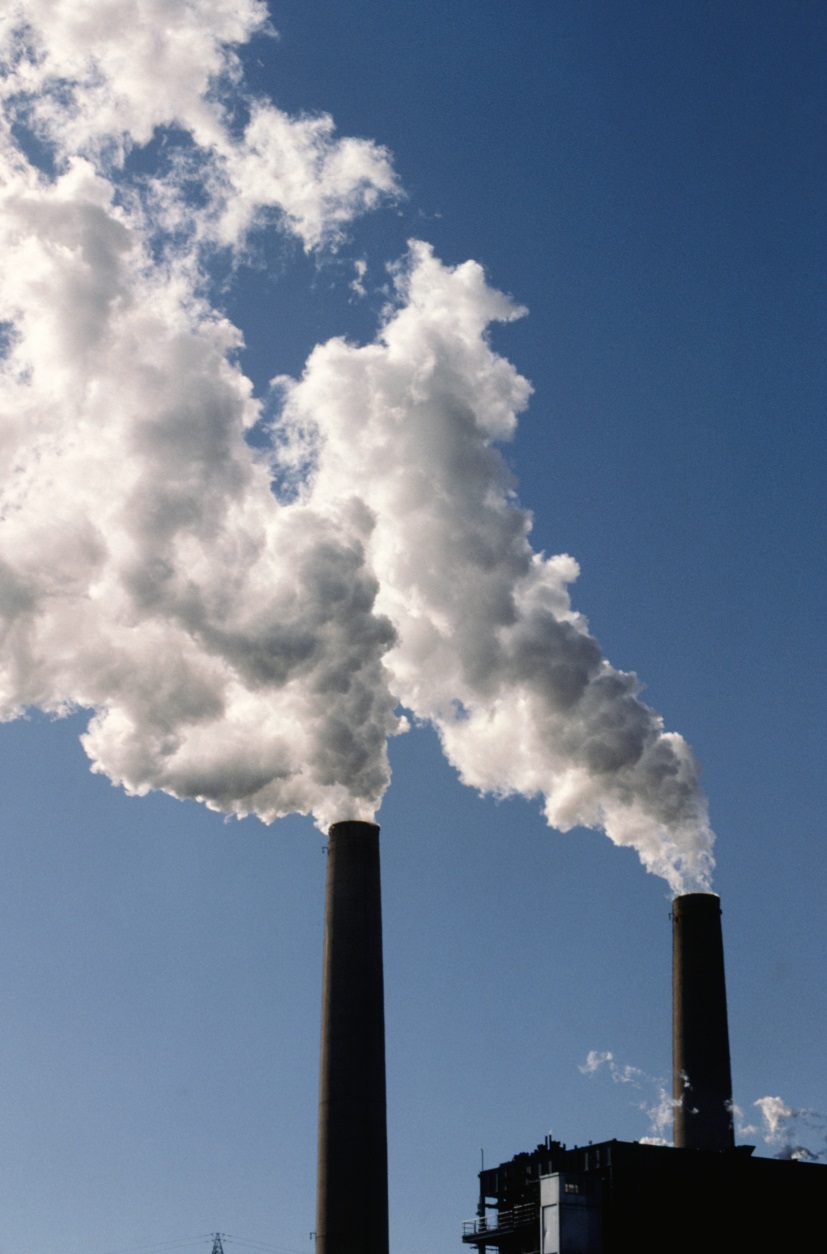 Source type
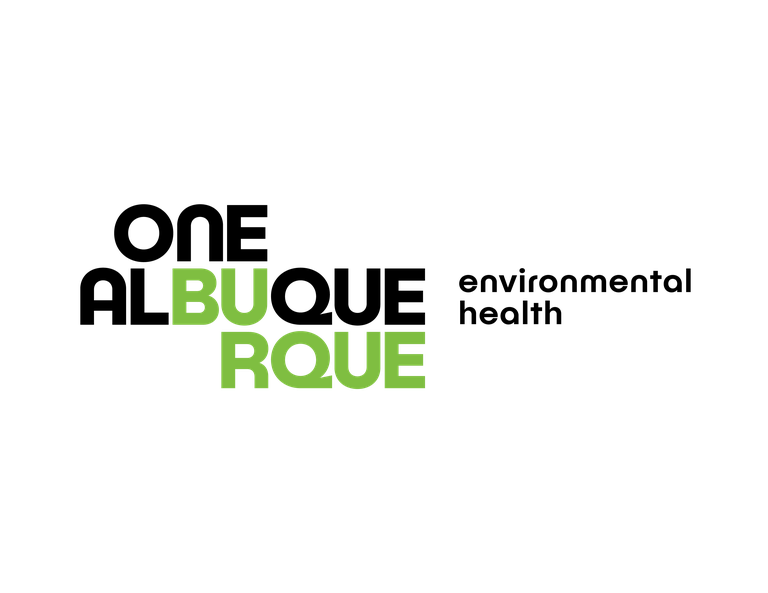 6
Volume Source
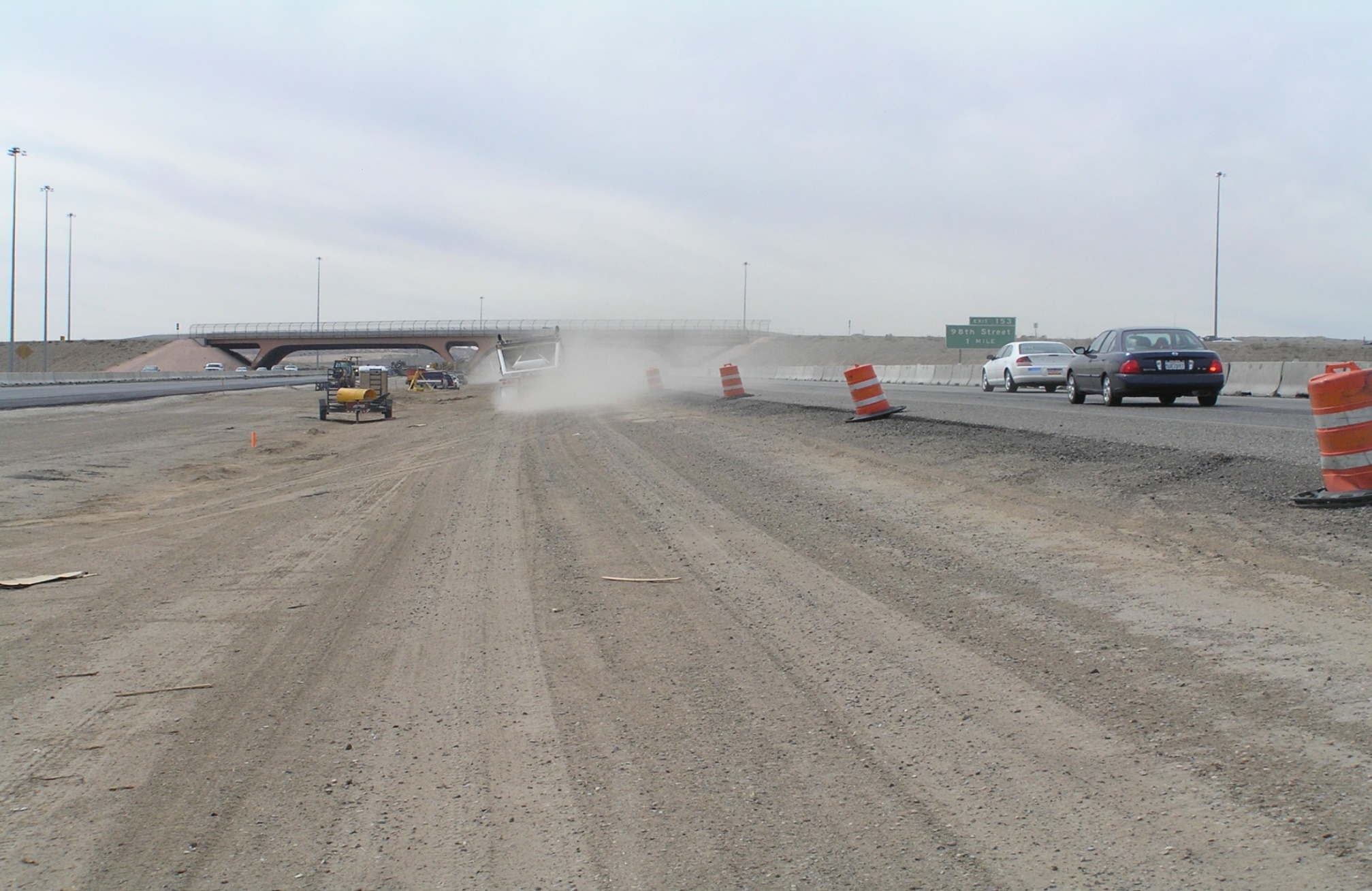 Source type
7
Federal, State, & Local Guidelines


Federal: 40 CFR 51, a.k.a. Appendix W

NMED’s Air Dispersion Modeling Guidelines

Air Quality Program’s Air Dispersion Modeling Guideline
Guidelines
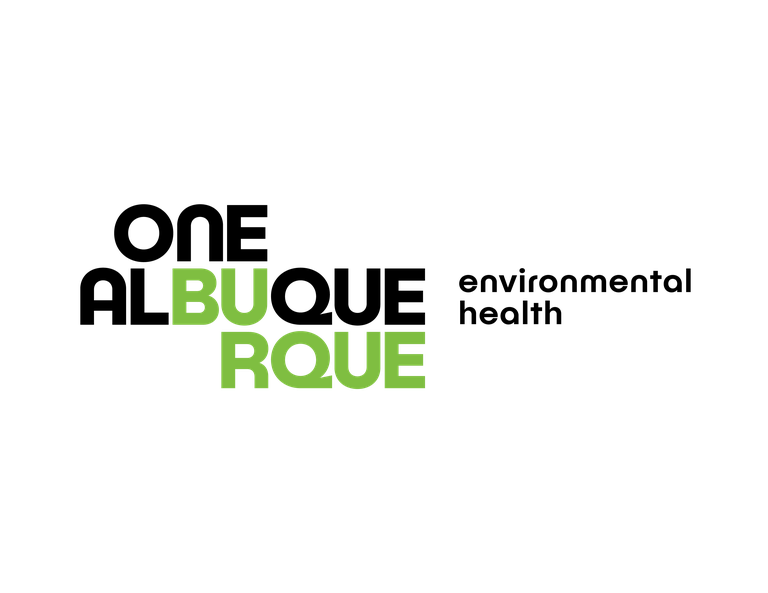 8
Cumulative Impacts Modeling


Background levels are from monitored data

Background data added to modeled impact

Inclusion of nearby facilities depends on
Distance from applicant’s facility
Amount of emissions from nearby facilities
What the background monitor is sampling
Cumulative impacts
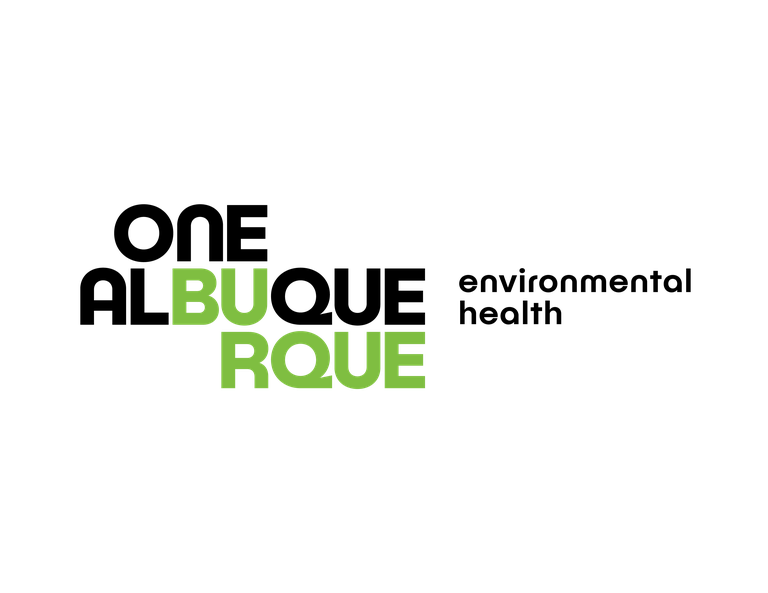 9
Recent modeling review
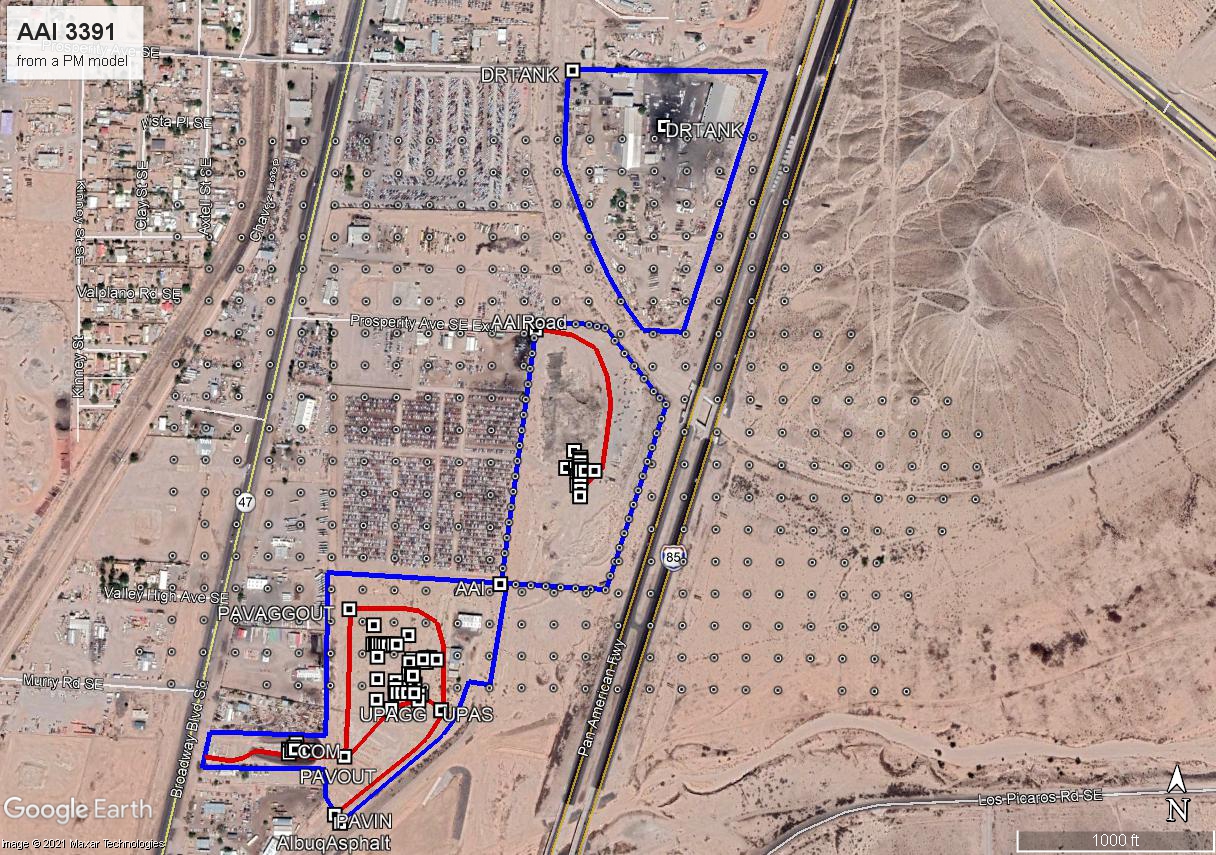 D&R Tank
Example
Albuquerque Asphalt aggregate plant
Albuquerque Asphalt HMA
10
NO2 model for the same facility
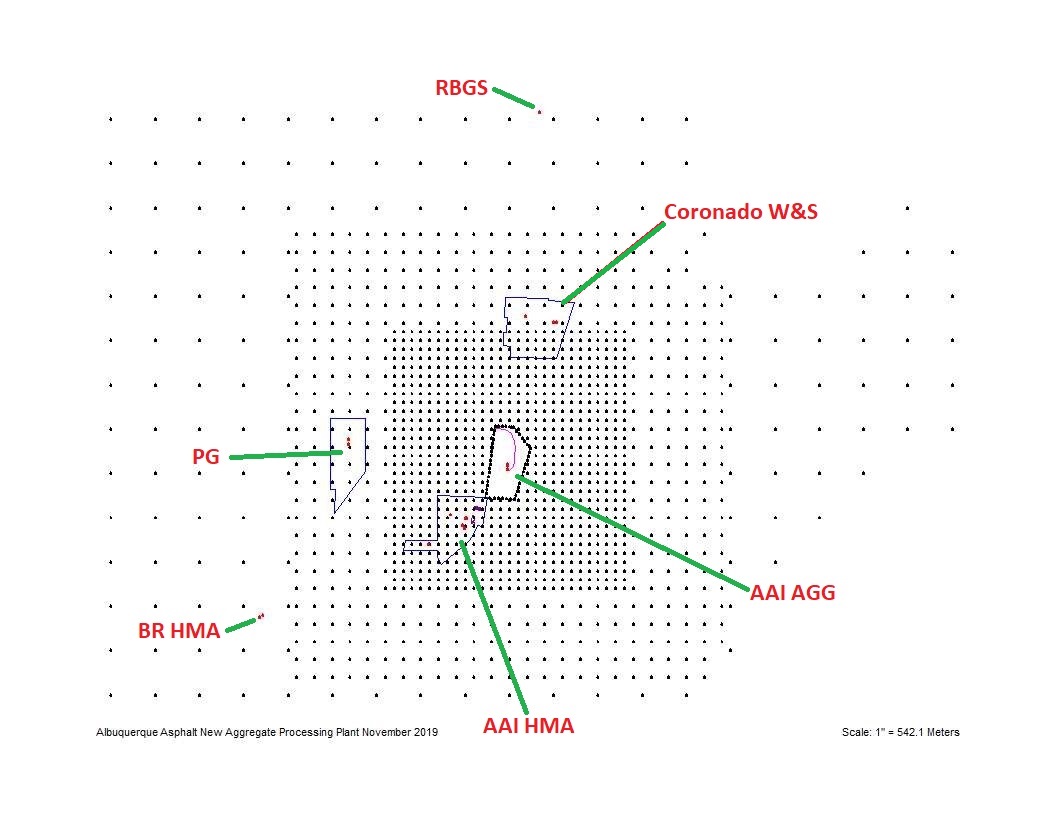 example
11
More on cumulative modeling

“…the question of which nearby sources to include in the cumulative modeling is inextricably linked to the question of what the ambient monitoring data represents within the project area.” –Section 8.3.3(a), p. 5221

Cumulative impact is compared to air quality standards
Cumulative impacts
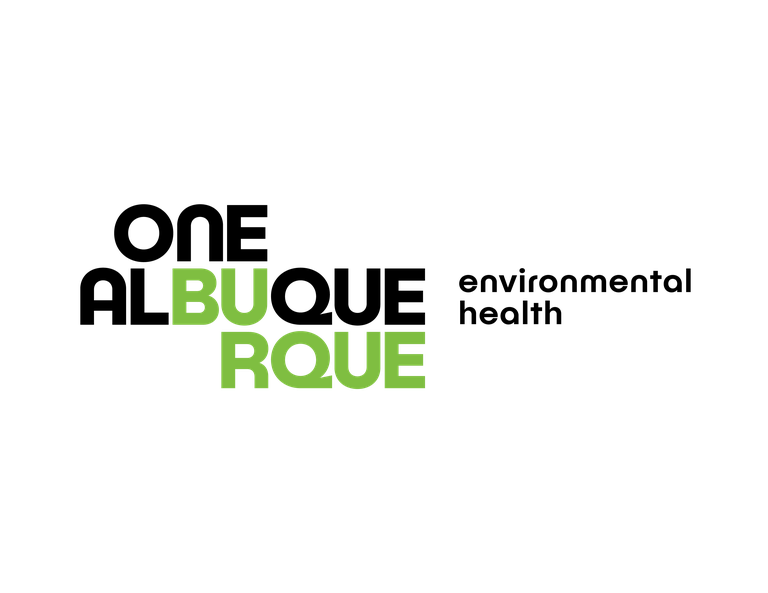 12
Compare to Standards
compliance
13
AERMOD

U.S. EPA’s preferred air dispersion model since Nov. 2005
Standard among all regulatory clean air agencies
Confidence that AERMOD doesn’t underestimate
EPA is concerned about underestimation
LOWWIND options have not been accepted for regulatory modeling
EPA Model
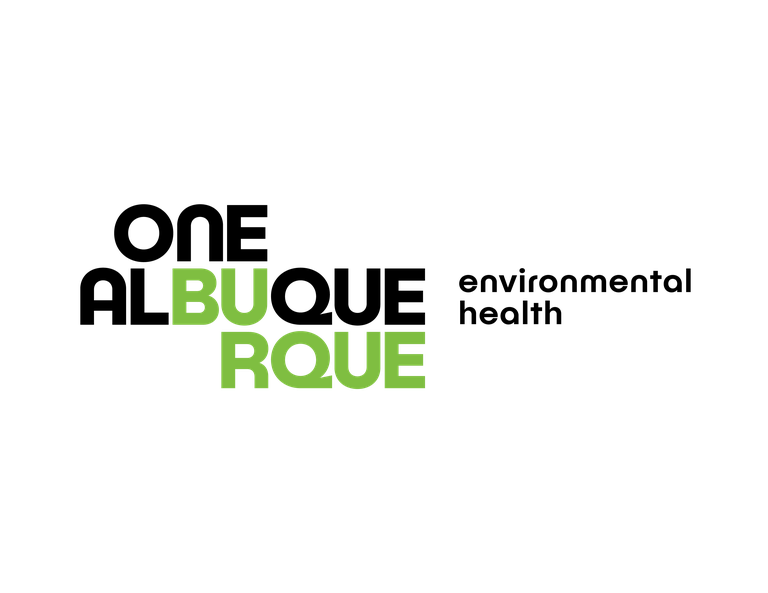 14
AERMOD Reliability



EPA SCRAM website
Databases used to evaluate AERMOD performance
Documents on AERMOD performance and formulation
Support Center for Regulatory Atmospheric Modeling (www.epa.gov/scram)
Reliability
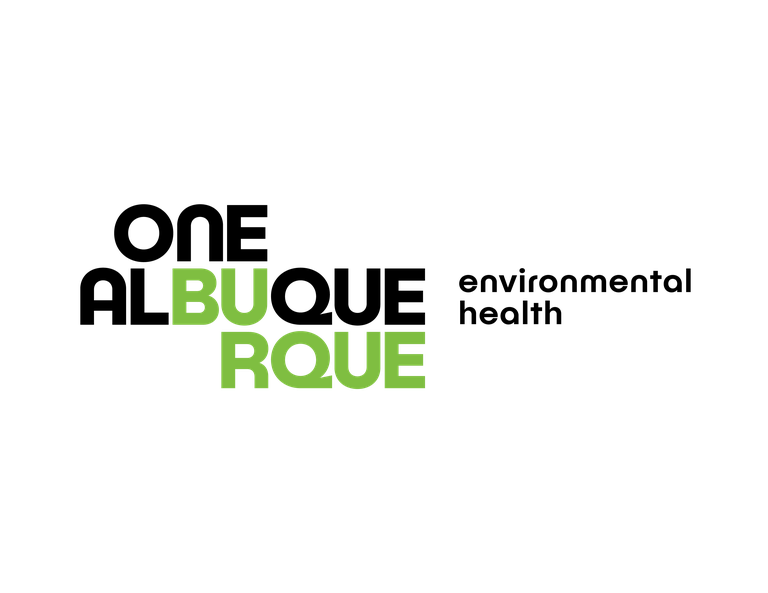 15
[Speaker Notes: For more info: https://www.epa.gov/scram/air-quality-dispersion-modeling-preferred-and-recommended-models#aermod]
Example of EPA Testing AERMOD 

Excerpts from description of EPA experiment:

	“…near-surface, non-buoyant tracer release” experiments with “surface sampling arrays positioned 50 meters to 800 meters downwind…”

Empire Abo, NM field study mentioned in 
     March 1, 2011 EPA clarification memo
Verification
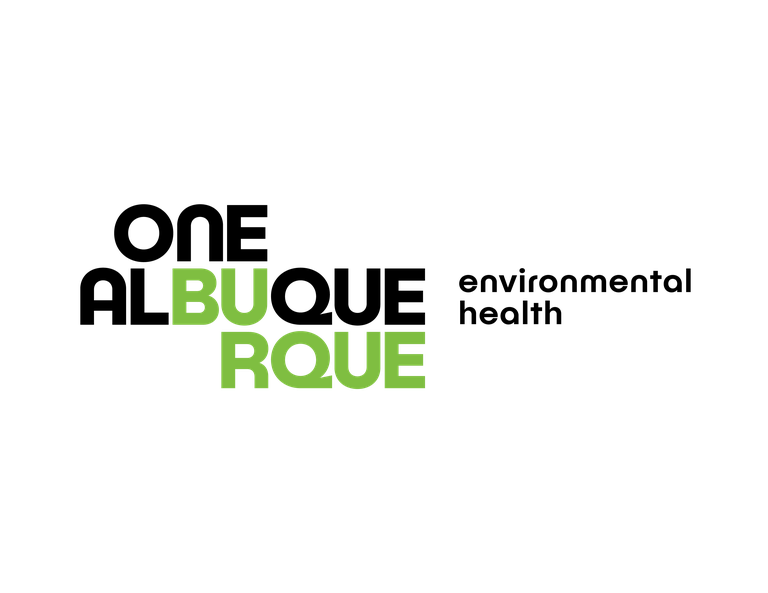 16
Furthering the Margin of Safety

Rural dispersion coefficients

Continuous full bore operations for all sources on property

Lack of NO2/NOX data  often results in worst-case assumptions
Safety
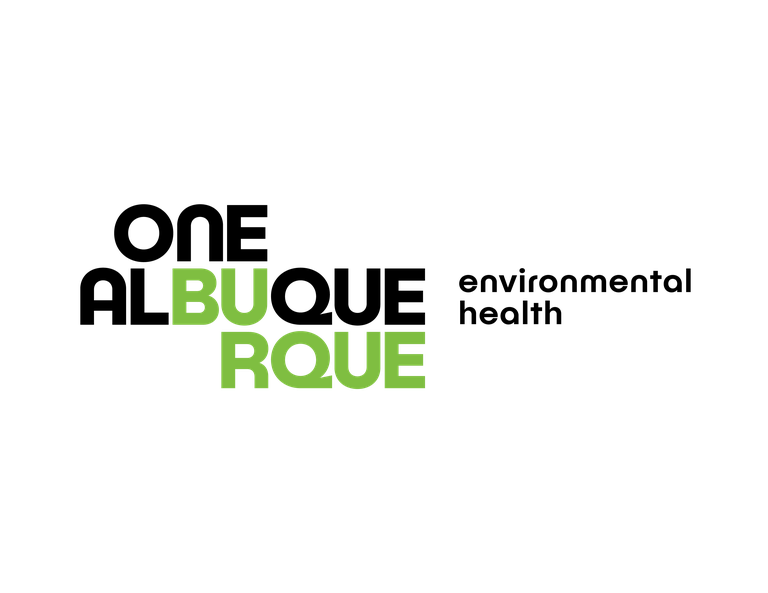 17
Reasons EHD Rejects Modeling

Discrepancy between model & application
E.g. Application requests operations 7 days/wk; only modeled 6 days a week
Inappropriate modeling techniques
Outdated downwash algorithm
Inappropriate use of urban dispersion
Incorrect modeling
Sources, roads, fence don’t match up with aerial imagery
Rejections
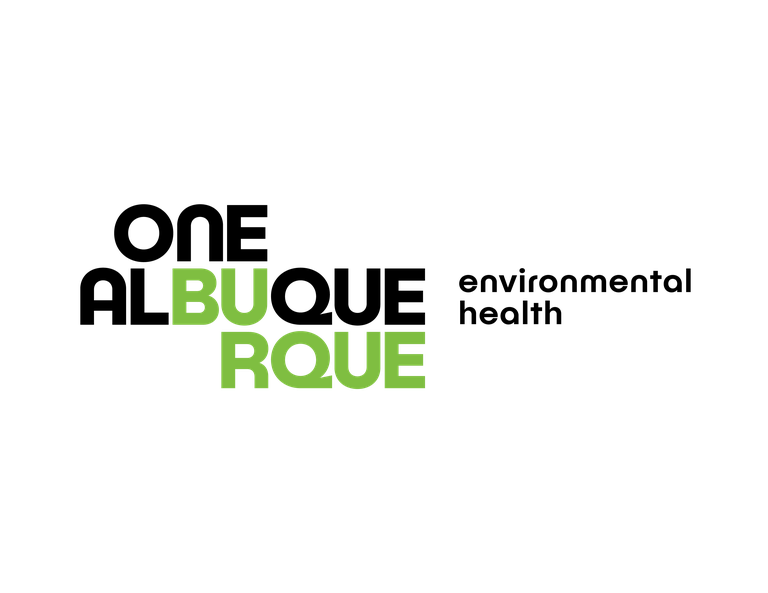 18
Example of Incorrect Mapping
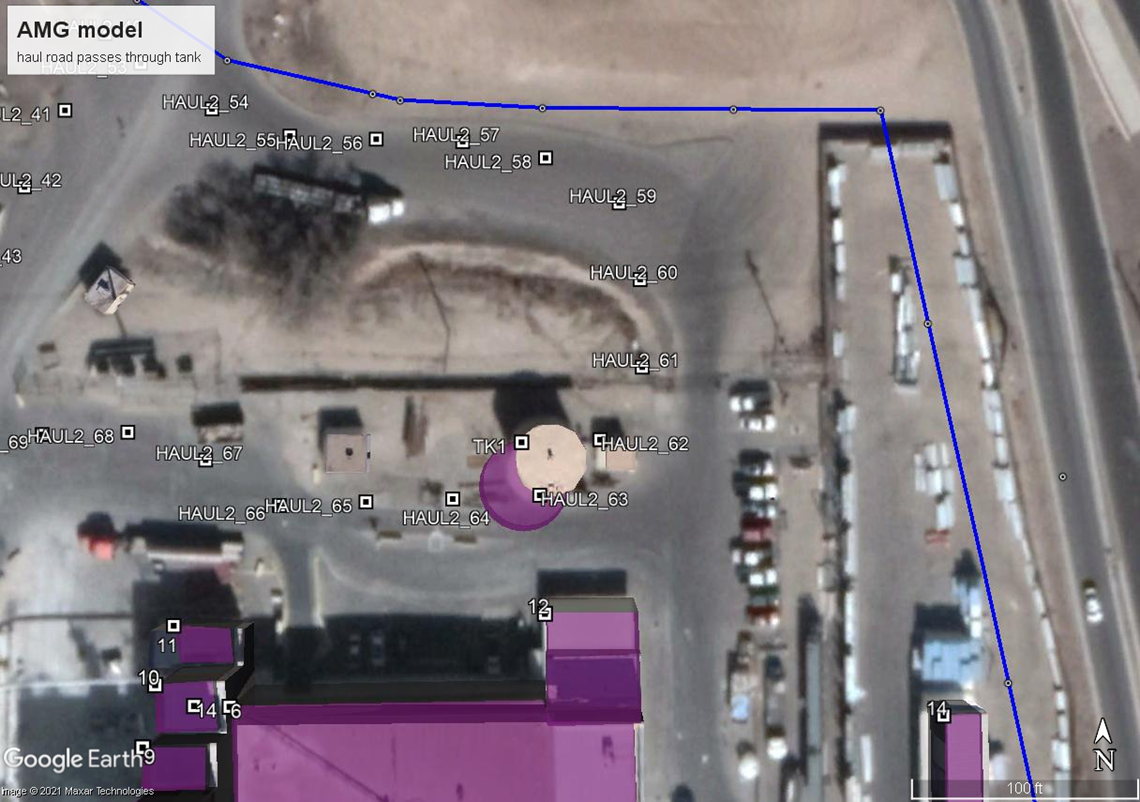 example
19
In Conclusion

AQP uses checklists for protocol reviews, preliminary reviews, final reviews, and peer reviews as a matter of quality assurance and quality control.  

AERMOD- a reliable tool for keeping Bernalillo County within the standards for particulates, H2S, lead, NO2, SO2, and CO
conclusion
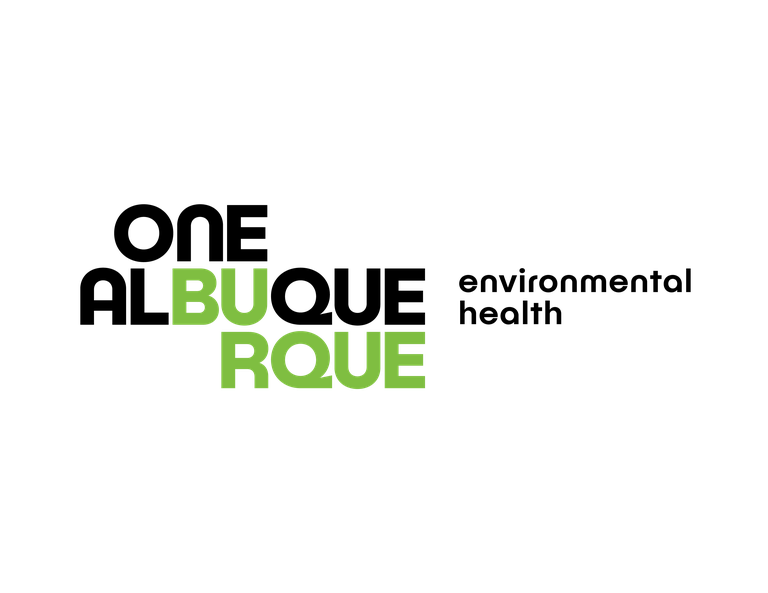 20
Questions?
AERMOD User’s Guide, https://gaftp.epa.gov/Air/aqmg/SCRAM/models/preferred/aermod/aermod_userguide.pdf

AERMOD: Latest Features and Evaluation Results, EPA-454/R-03-003, June 2003, https://gaftp.epa.gov/Air/aqmg/SCRAM/models/preferred/aermod/aermod_mep.pdf

Guideline on Air Quality Models (aka Appendix W), https://www.epa.gov/sites/production/files/2020-09/documents/appw_17.pdf
references
22
Additional Clarification Regarding Applicability of Appendix W Modeling Guidance for the 1-hour NO2 NAAQS (EPA Clarification Memo, 01Mar2011), https://www.epa.gov/sites/production/files/2020-10/documents/additional_clarifications_appendixw_hourly-no2-naaqs_final_03-01-2011.pdf
REFERENCES
23
City of Albuquerque Environmental Health Department Air Dispersion Modeling Guidelines, https://documents.cabq.gov/environmental-health/airquality/ADM/final%20COA%20Oct2019%20guidelines.pdf

New Mexico Environment Department Air Dispersion Modeling Guidelines, https://www.env.nm.gov/air-quality/modeling-publications/
REFERENCES
24